Info 330 Adv. Database Design and Administration
Designing a supplemental library database
Lucas Guimaraes, 
Phung Vuong, Constance Wohlford
1
Adv. Database and Administration
2
Introduction – Background
The library already has a functional check-out system
While this check-out system is great, unfortunately, there’s been no system established for Misc. items (DVD’s, Magazines, etc)
There’s been a conflict of what to do, and whether they should be included in the regular system.
Adv. Database and Administration
3
Introduction – Identifying the Problem
The problem with simply including Misc. items into the existing Database (among others) is the time needed to borrow Misc. items can be a much longer period of time.
We decided to present our own solution – Have a separate database for Misc items
Thus, we decided to take our skills  used in the Database class to come up with a solution,
Adv. Database and Administration
4
ER Diagram
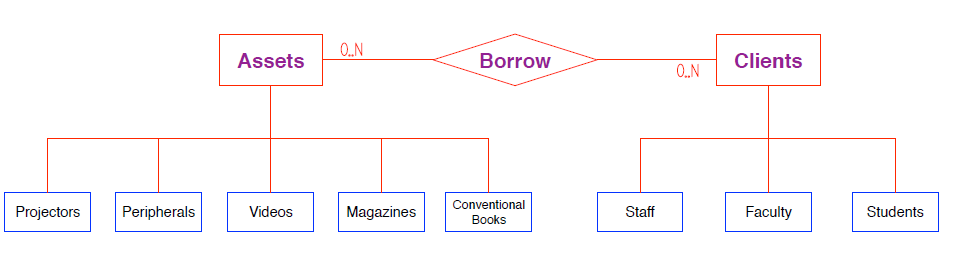 Adv. Database and Administration
5
Former Key/Primary Key Diagram
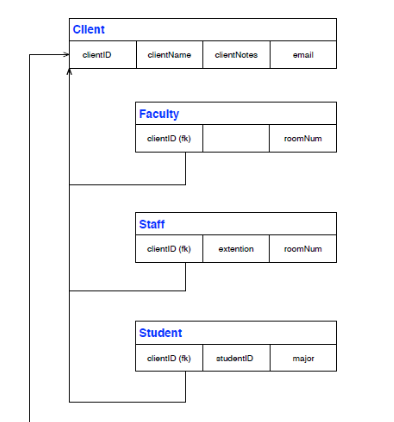 Adv. Database and Administration
6
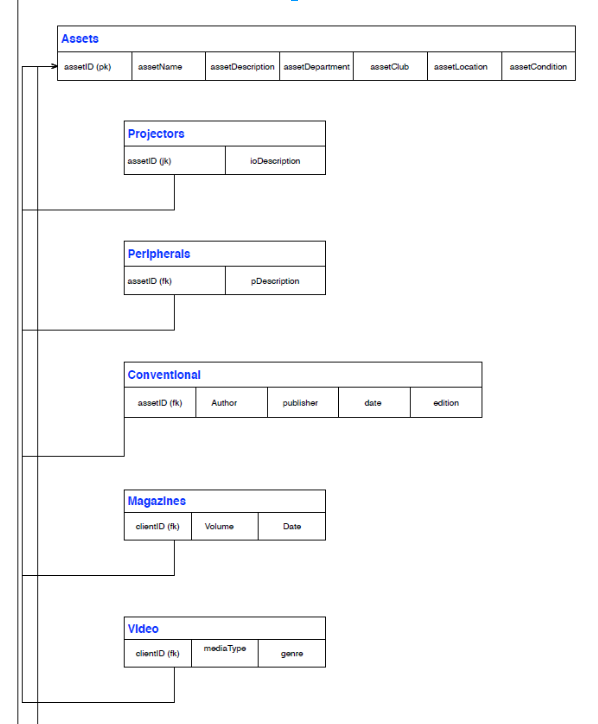 Adv. Database and Administration
7
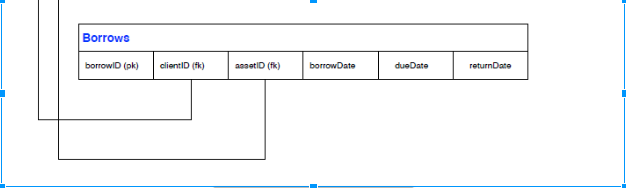 Adv. Database and Administration
8
Data Directory
Adv. Database and Administration
9
Data Dictionary (cont)
Adv. Database and Administration
10
Create Tables
CREATE TABLE Client (clientID VARCHAR(9) NOT NULL, clientName VARCHAR(30), clientNotes CLOB);
CREATE TABLE Faculty (clientID VARCHAR(9) NOT NULL, roomNumber VARCHAR(10));
CREATE TABLE Staff (clientID VARCHAR(9) NOT NULL, extention vARCHAR(5), roomNumber VARCHAR(10));
CREATE TABLE Student (clientID VARcHAR(9) NOT NULL, studentID VARCHAR(12), major VARCHAR(20));
CREATE TABLE Assets (assetID SMALLINT NOT NULL, assetName VARCHAR(20), assetDescription VARCHAR(40), assetDepartment VARCHAR(20), assetClub VARCHAR(20), assetLocation VARCHAR(20), assetCondition CLOB);
CREATE TABLE Projectors (assetID SMALLINT NOT NULL, ioDescription CLOB);
CREATE TABLE Peripherals (assetID SMALLINT NOT NULL, pDescription CLOB);
CREATE TABLE Conventional (assetID SMALLINT NOT NULL, Author VARCHAR(30), publisher VARCHAR(20), cDate date, edition VARCHAR(10));
CREATE TABLE Magazines (assetID SMALLINT NOT NULL, Volume VARCHAR(10), mDate DATE);
CREATE TABLE Video (assetID SMALLINT NOT NULL, mediaType vARCHAR(10), genre VARCHAR(20));
CREATE TABLE Player (assetID SMALLINT NOT NULL, mediaType CLOB);
CREATE TABLE Borrows (borrowID SMALLINT NOT NULL, clientID VARCHAR(9), assetID SMALLINT, borrowDate DATE, dueDate DATE, returnDate DATE);
Adv. Database and Administration
11
INSERT INTO
INSERT INTO Client VALUES ('TLC001', 'Connie Wohlford', NULL);
INSERT INTO Client VALUES ('TLC002', 'Phung Vuong', 'Graduating Spr 2015');
INSERT INTO Client VALUES ('TLC003', 'Lucas Guimaraes', NULL);
INSERT INTO Client VALUES ('TLC004', 'Keyre Figueroa', NULL);
INSERT INTO Client VALUES ('TLC005', 'Diamond Atkins', NULL);
INSERT INTO Client VALUES ('TLC006', 'Misael Salmeron', NULL);
INSERT INTO Client VALUES ('TLC007', 'Mario Guimaraes', NULL);
INSERT INTO Client VALUES ('TLC008', 'Mark Barnum', NULL);
INSERT INTO Client VALUES ('TLC009', 'Anne Reinisch', NULL);
Adv. Database and Administration
12
INSERT INTO (sample data)
INSERT INTO Faculty VALUES ('TLC007', '440');
INSERT INTO Faculty VALUES ('TLC008', '435');
INSERT INTO Staff VALUES ('TLC009', '5555', '310');
INSERT INTO Student VALUES ('TLC001', 'WO00', 'CIS');
INSERT INTO Student VALUES ('TLC002', 'VU00', 'CIS');
INSERT INTO Student VALUES ('TLC003', '201400', 'CIS');
INSERT INTO Student VALUES ('TLC004', 'FI00', 'CIS');
INSERT INTO Student VALUES ('TLC005', 'AT00', 'CIS');
INSERT INTO Student VALUES ('TLC006', 'SA00', 'CIS');
Adv. Database and Administration
13
INSERT INTO (sample data)
INSERT INTO Assets VALUES (1001, 'Eagle Eye', NULL, NULL, 'IT CROWD', '335', 'like new');
INSERT INTO Assets VALUES (1002, 'Projector 1', 'Portable projector', 'Library', NULL, 'Library', 'good');
INSERT INTO Assets VALUES (1003, 'VGA Cable 1', 'VGA F to F, 15F', 'Library', NULL, 'Library', 'good');
INSERT INTO Assets VALUES (1004, 'DVD VHS Player 1', 'DVD and VHS Player', 'IT SUPPORT', NULL, 'IT SUPPORT', 'dvd works, not sure about VHS');
INSERT INTO Video VALUES (1001, 'DVD', 'Fiction');
INSERT INTO Projectors VALUES (1002, 'VGA M, HDMI');
INSERT INTO Peripherals VALUES (1003, ‘VGA F to F, 15F');
INSERT INTO Player VALUES (1004, 'DVD, VHS');
Adv. Database and Administration
14
INSERT INTO (sample data)
INSERT INTO Borrows VALUES (1001, 'TLC001', 1003, TO_DATE('12012014', 'mmddyyyy'), TO_DATE('12032014', 'mmddyyyy'), NULL);
INSERT INTO Borrows VALUES (1002, 'TLC002', 1004, TO_DATE('12012014', 'mmddyyyy'), TO_DATE('12052014', 'mmddyyyy'), TO_DATE('12042014', 'mmddyyyy'));
INSERT INTO Borrows VALUES (1003, 'TLC003', 1001, TO_DATE('12022014', 'mmddyyyy'), TO_DATE('12122014', 'mmddyyyy'), NULL);
INSERT INTO Borrows VALUES (1004, 'TLC004', 1002, TO_DATE('12062014', 'mmddyyyy'), TO_DATE('12092014', 'mmddyyyy'), NULL);
INSERT INTO Borrows VALUES (1005, 'TLC005', 1004, TO_DATE('12072014', 'mmddyyyy'),TO_DATE('12312014', 'mmddyyyy'), NULL);
Adv. Database and Administration
15
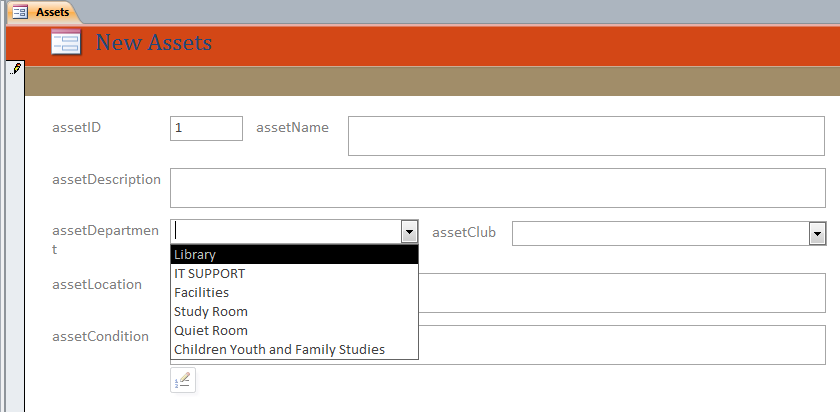 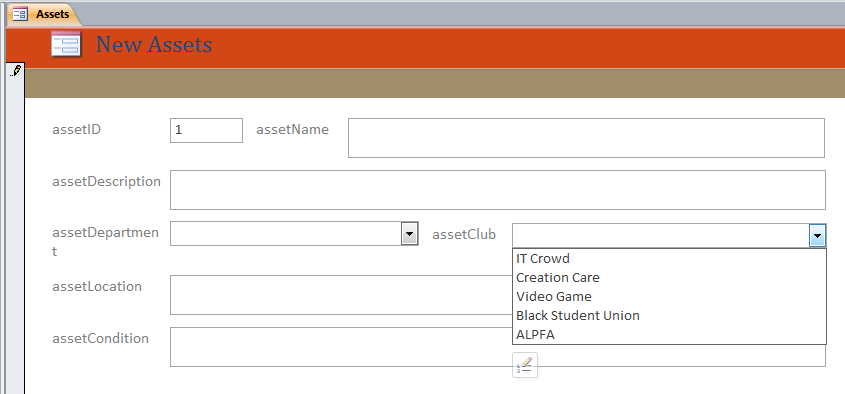 16
Adv. Database and Administration
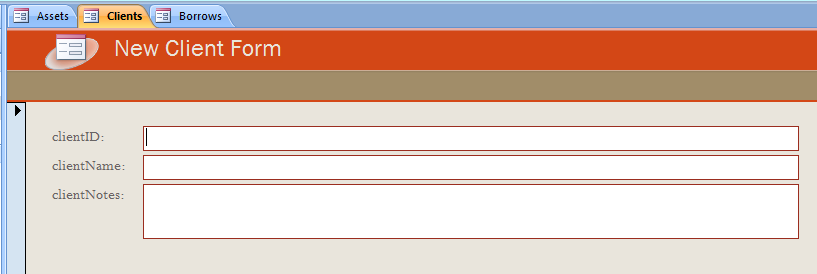 17
Adv. Database and Administration
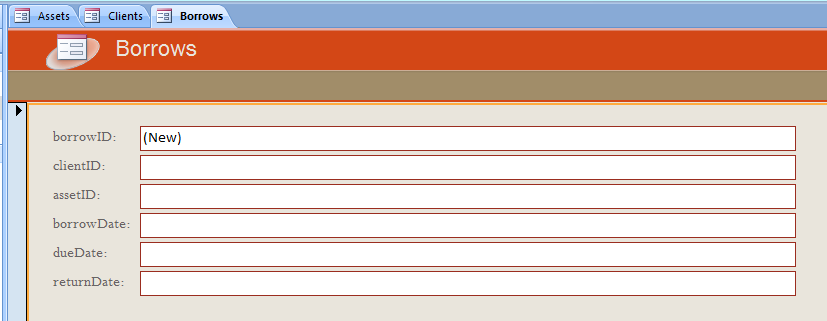 Adv. Database and Administration
18
CRUD Matrix
CRUD Matrix (Forms x Tables)
Adv. Database and Administration
19
Views
This view shows all assets that are not returned.Create view unreturned (clientName, assetName, duedate) ASSELECT clientName, AB.assetName, dueDateFROM client,(SELECT assetName, borrows.clientID, borrows.assetID, borrows.dueDate FROM assets, borrowsWHERE assets.assetID = borrows.assetID and borrows.returnDate IS Null) ABWHERE client.clientID=AB.clientID;
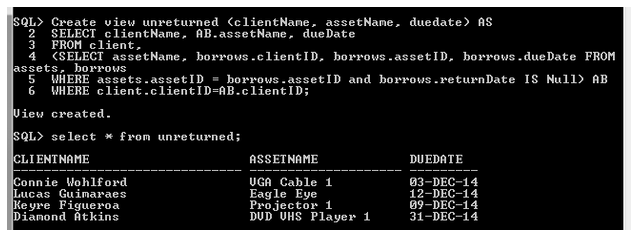 Adv. Database and Administration
20
Views
This view shows all assets that are due within four days.CREATE VIEW dueSoon (clientName, assetName, dueDate) ASSELECT clientName, assetName, dueDateFROM client, assets, borrowsWHERE borrows.returnDate is NULL AND dueDate < (SYSDATE+4)AND client.clientID=borrows.clientID AND assets.assetID=borrows.assetID;
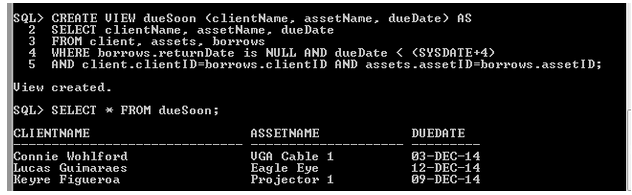 Adv. Database and Administration
21
Function
This function returns the number items already borrowed for a given assetID.DROP FUNCTION AlreadyCheckedOut;CREATE FUNCTION AlreadyCheckedOut(assetIDtoCheck IN SMALLINT)RETURN numberISborrowed number:=0;BEGINSELECT count(borrowID) INTO borrowed FROM borrows WHERE assetIDtoCheck = assetID and returnDate is NULL;Return borrowed;END;/
Adv. Database and Administration
22
Difficulties Encountered
Multi valued data
Appropriate verses Inappropriate for our case
How many attributes to include
Describing Databases is just as difficult as designing them (software to create diagrams, pdfs, documents)
Adv. Database and Administration
23
Results, Conclusions,  next steps
A supplemental database is ideal for tracking these kinds of items.
Ideally, this would be tested with real data and utilized by campus for a few months.
Adv. Database and Administration
24
Questions